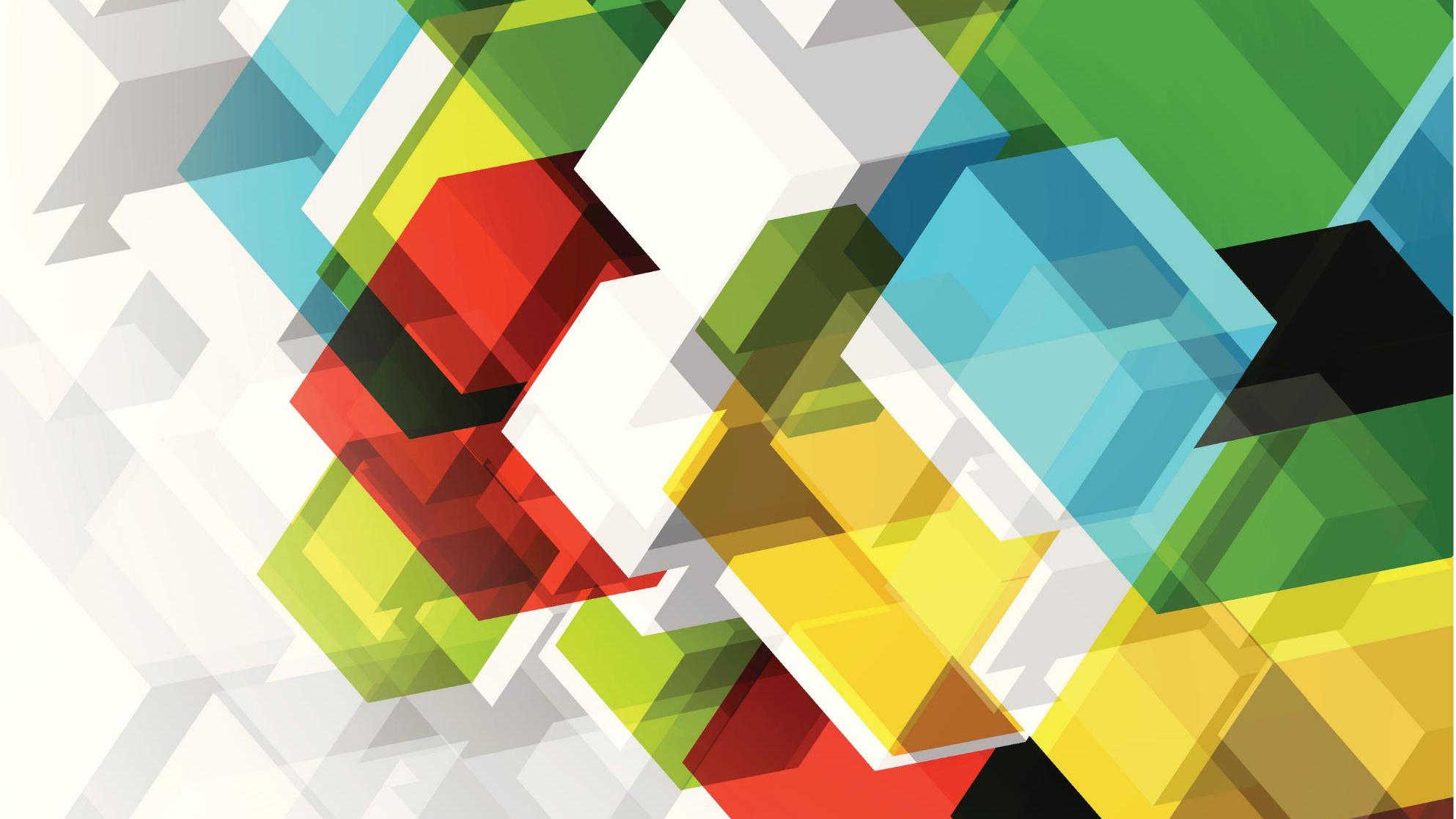 NAH les 4
Interactief samen
Check in 

Kennisbundel aan, scherm delen
Respect voor elkaar
Steek een handje op
Laat elkaar uitpraten
Wees jezelf
Wat vinden jullie belangrijk?
Verdieping op aanvraag
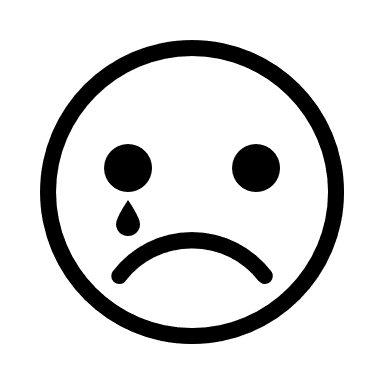 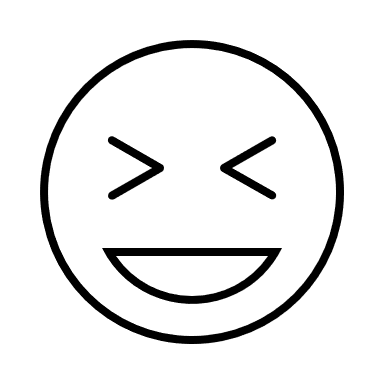 Keuzendeel verdieping NAH
kennis en kunde ter voorbereiding voor de eindtermen van het praktijkexamen BPV
Werken aan de opdrachten in break out rooms
12-10-2020
Overzicht lesdoelen per week
https://forms.office.com/Pages/ResponsePage.aspx?id=w2G049DPZkW2ht9OwEfr2MNdh_hAEURDjKOc7at13s1URFUzTjQxMzVJODgzSFBJM0xJWDZTT0NETS4u
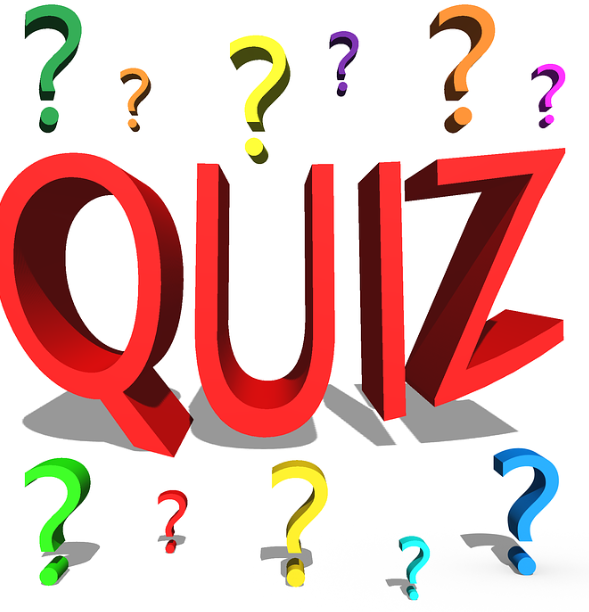 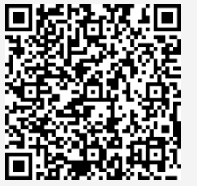 Ga naar http://kennisbundel.vilans.nl/niet-aangeboren-hersenletsel.html 
Een van jullie gaat zijn/haar opdracht presenteren en jullie gaan ervaringen uitwisselen.
Stel elkaar vragen zoals:
Welke signalen zie je bij deze cliënt terug? 
Op welke manier? 
heb je nieuwe inzichten opgedaan door het werken met deze cliënt? 
Wat werkt wel en niet in de begeleiding bij de verschillende signalen?
Werk aan opdracht 3 en bedenk alvast met elkaar welke vragen je kan stellen. Bekijk het interview van  Felice: Hersenletsel zorgt voor een breuk in de levenslijn. En laat je inspireren.
Werk aan je opdrachten
Verwerk het in een word document
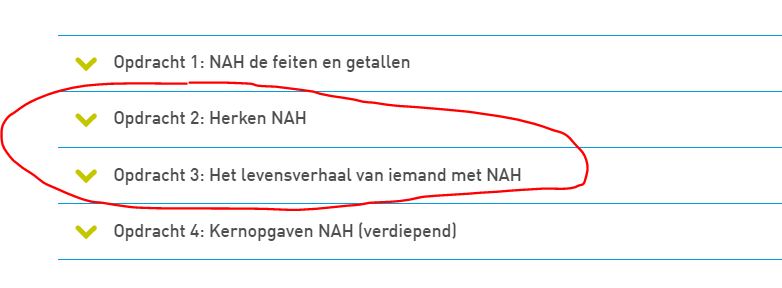 Opdracht 1 inleveren vandaag 
Opdracht 3 na de vakantie
Zie opfdracht in teams kanaal algemeenposts
12-10-2020
Hoe werkt de break out room
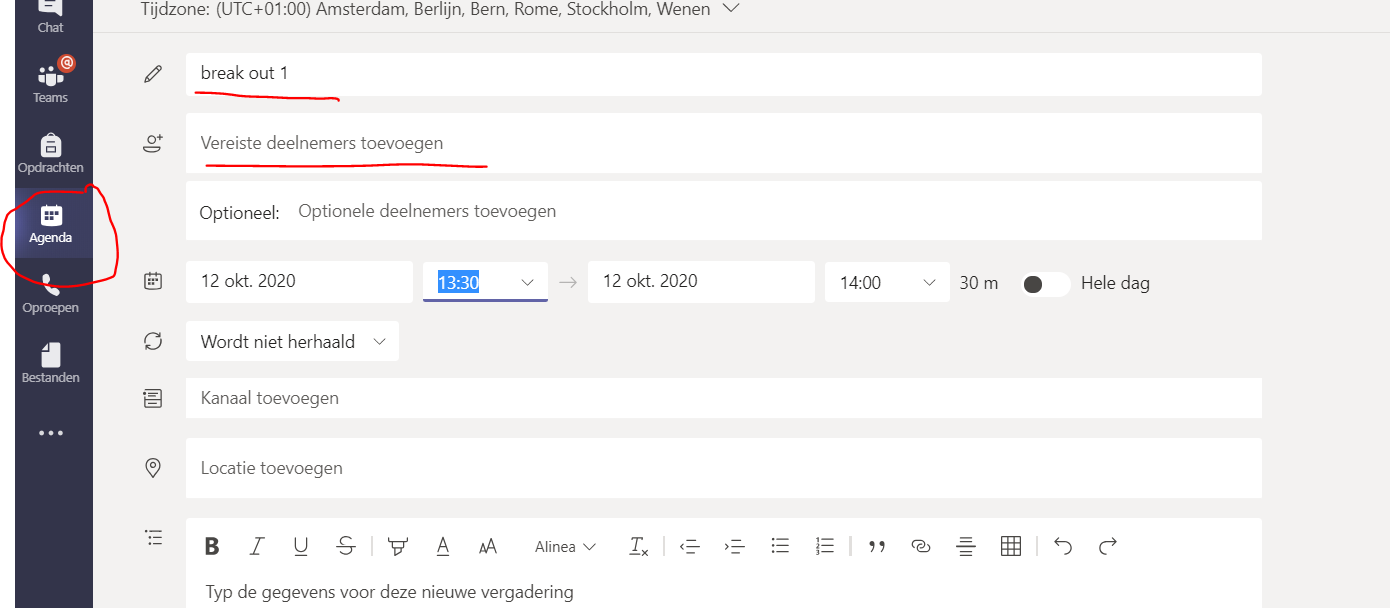 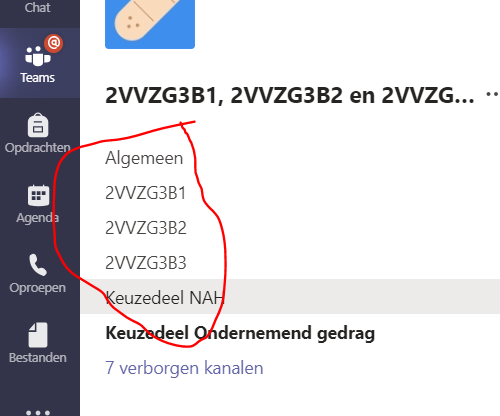 12-10-2020
Volgende les